Кубик Блума – нетрадиционный приём технологии развития креативного мышления у дошкольников
Сысоева М.В. 
воспитатель 
МАДОУ д/с №18
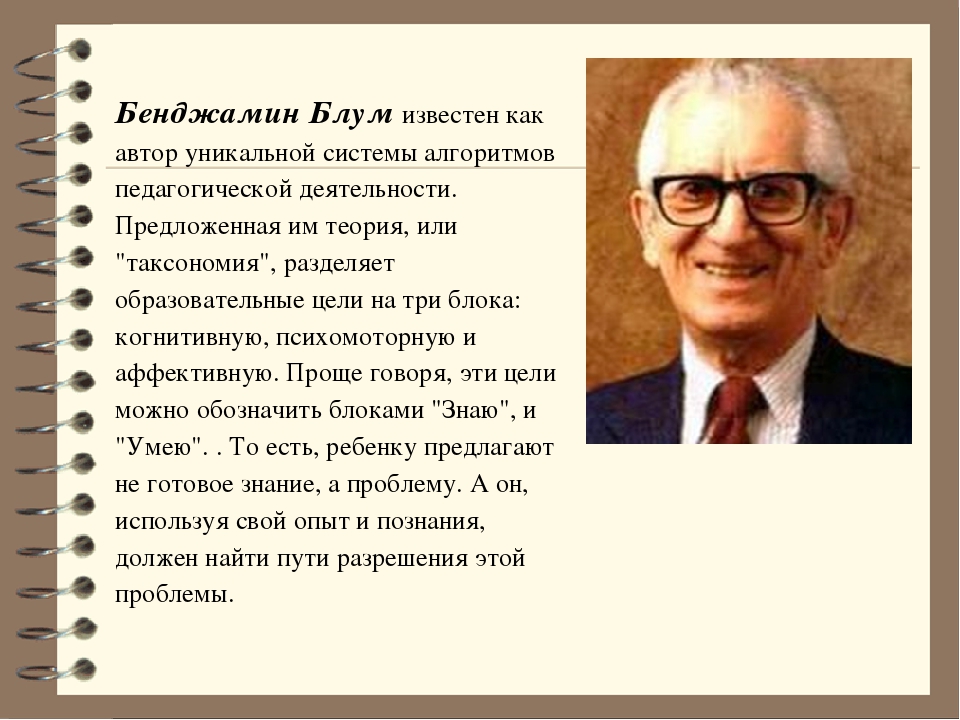 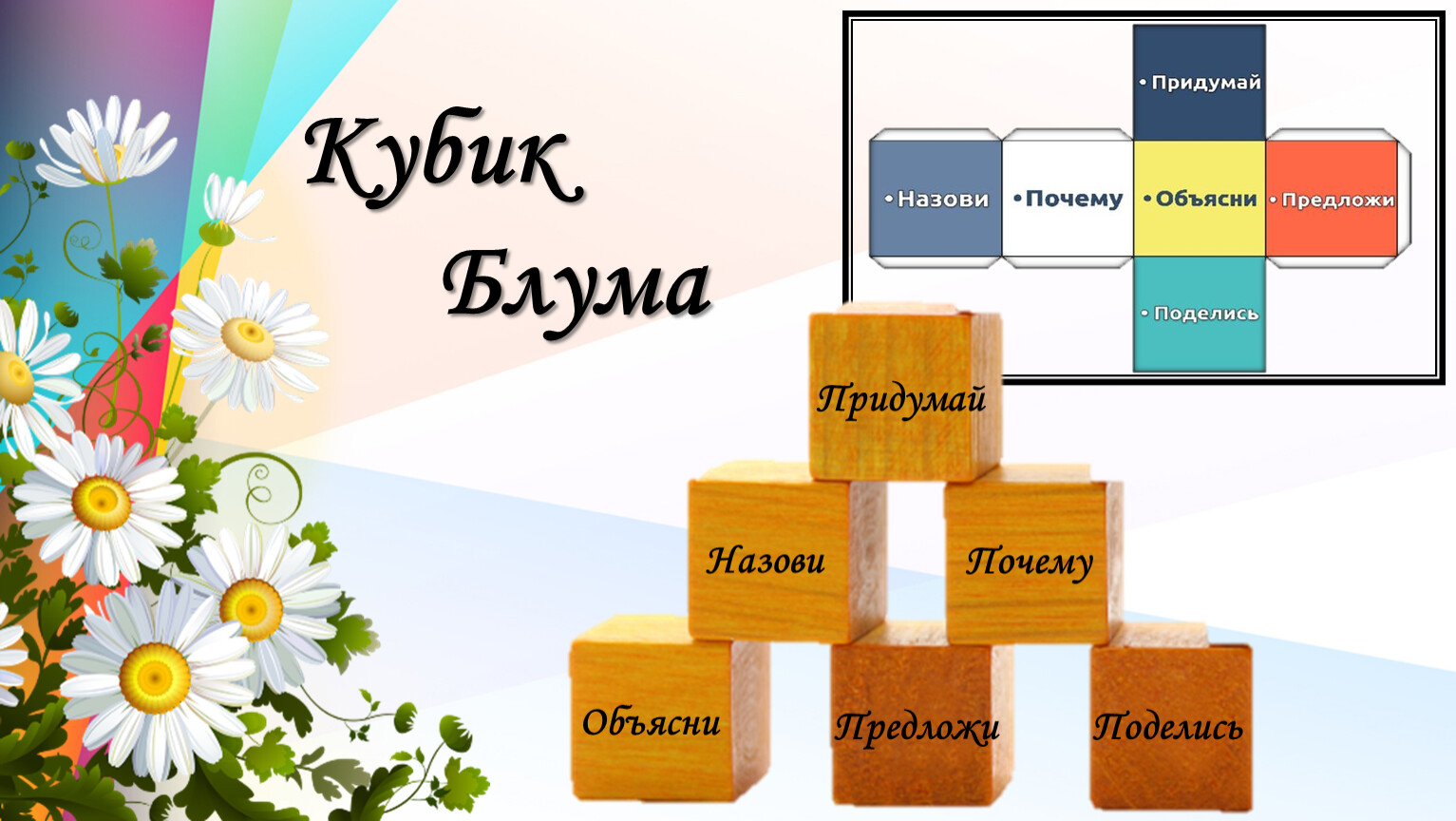 Блок «Назови»
Предполагает воспроизведение знаний. Это самые простые вопросы. Ребенку  предлагается просто назвать предмет, явление, термин и т.д. Например:

- назовите как называется сказка, в которой герой убежал от всех встречавшихся на его пути.

- назовите главных героев сказки «Колобок».

Данный блок можно разнообразить вариативными заданиями, которые помогают проверить самые общие знания по теме.
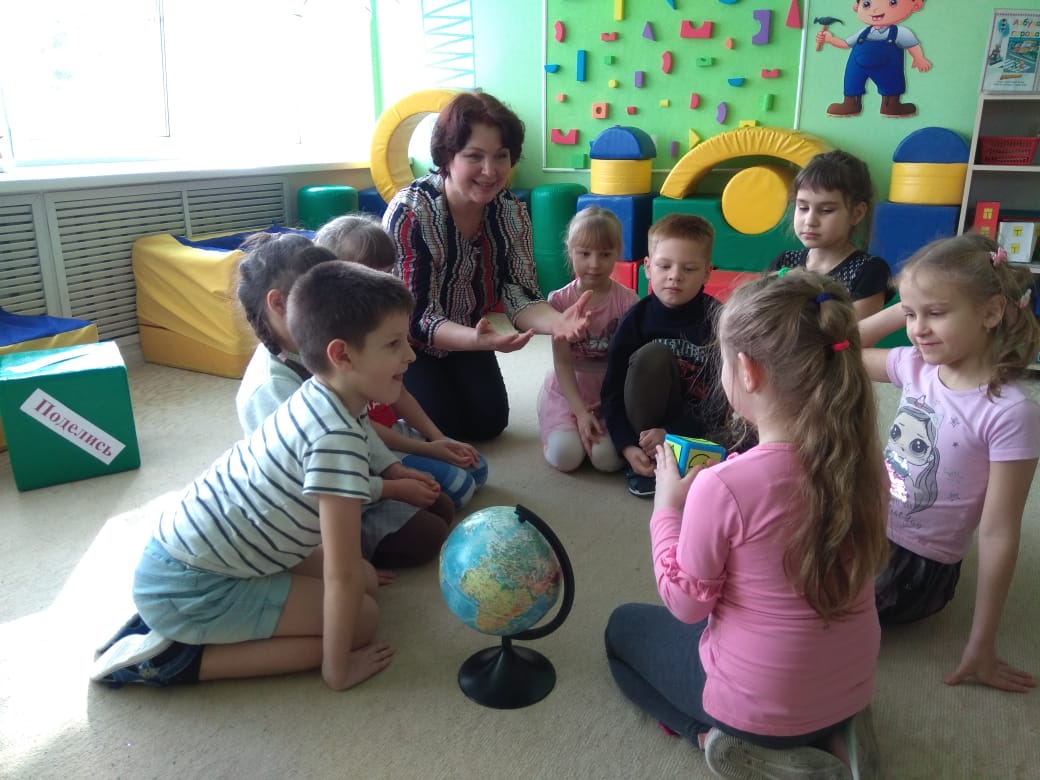 Блок «Почему»

Это блок вопросов позволяет сформулировать причинно-следственные связи, то есть описать процессы, которые происходят с указанным предметом, явлением.  

Например: Почему колобок так поступил? Для чего это ему надо?
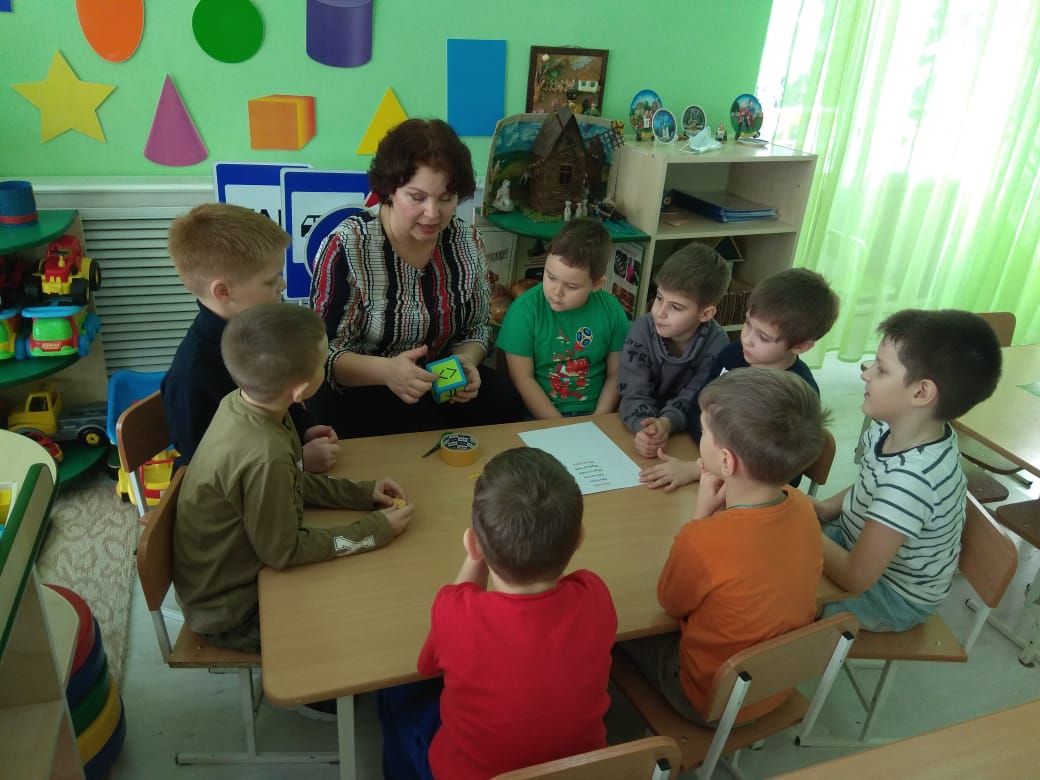 Блок «Объясни»
Это вопросы уточняющие. Они помогают увидеть проблему в разных аспектах и сфокусировать внимание на всех сторонах заданной проблемы.

Дополнительные фразы, которые помогут сформулировать вопросы этого блока:

- Объясни, как удавалось Колобку от всех убежать.

- Объясни, почему колобок от всех героев убежал, а от лисы нет?
Блок «Предложи»
Ребенок должен объяснить, как использовать то, или иное знание на практике, для решения конкретных ситуаций.

Например: Предложи, как бы ты поступил на месте Колобка? Предложи, как можно спастись Колобку.
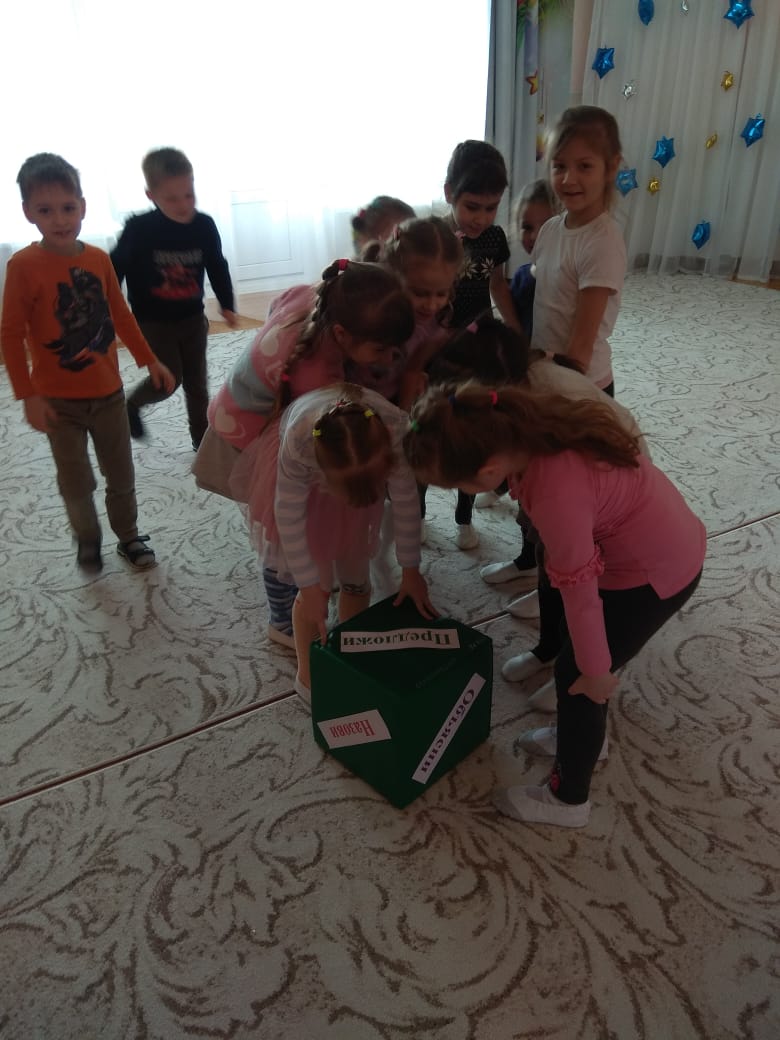 Блок «Придумай»

 это вопросы творческие, которые содержат в себе элемент предположения, вымысла.

Например: Придумай, свою версию концовки сказки.
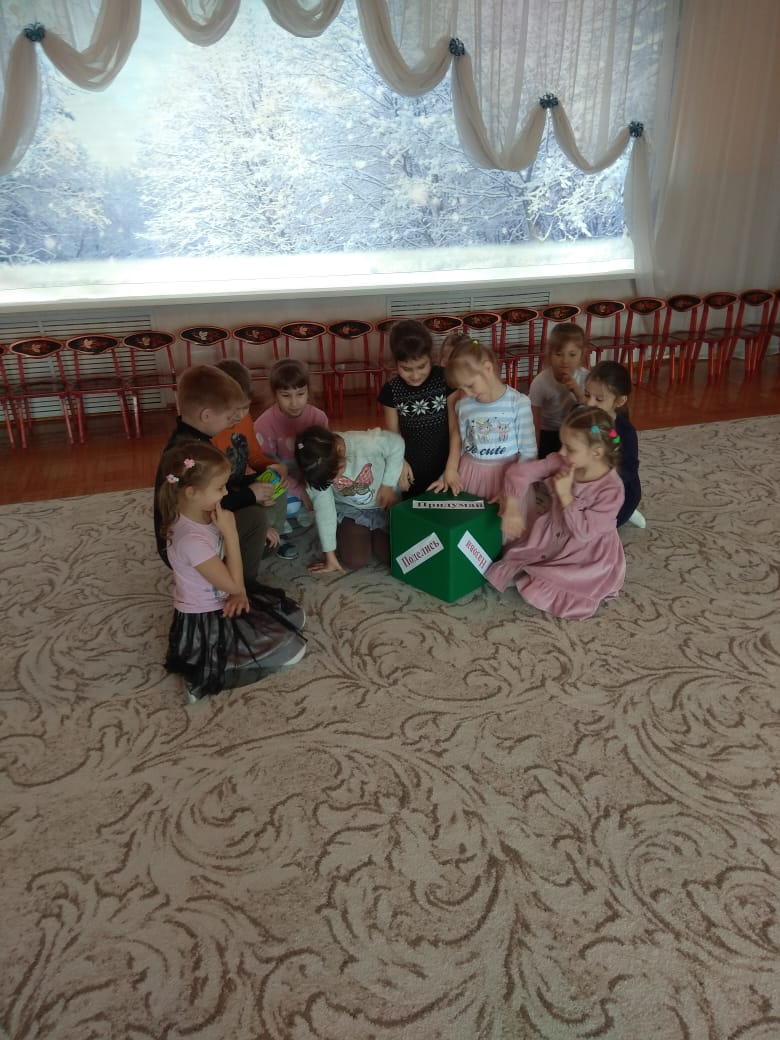 Блок «Поделись»
вопросы этого блока предназначены для активации мыслительной деятельности дошкольников, учат их анализировать, выделять факты и следствия, оценивать значимость полученных сведений, акцентировать внимание на их оценке.

Вопросам этого блока желательно добавлять эмоциональную окраску. То есть, сконцентрировать внимание на ощущениях и чувствах детей, его эмоциях, которые вызваны названной темой. Например, «Как плохо, что (когда)……………………», «Мне очень понравилось сказка, потому что …………….»
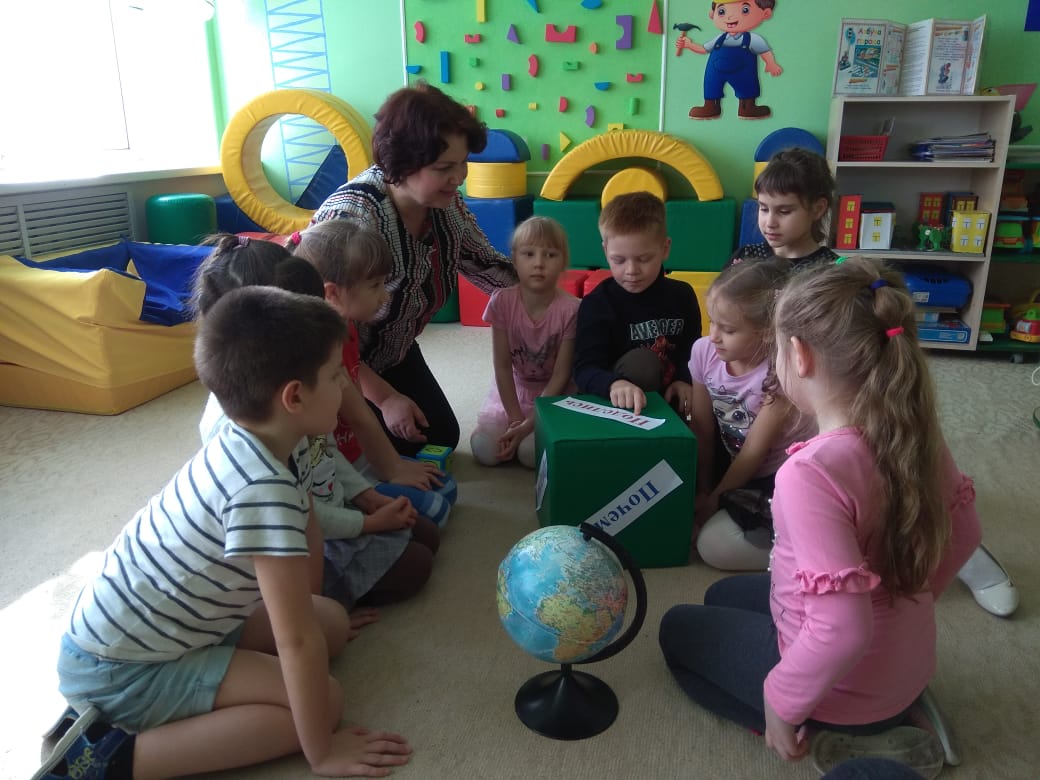